TERESA
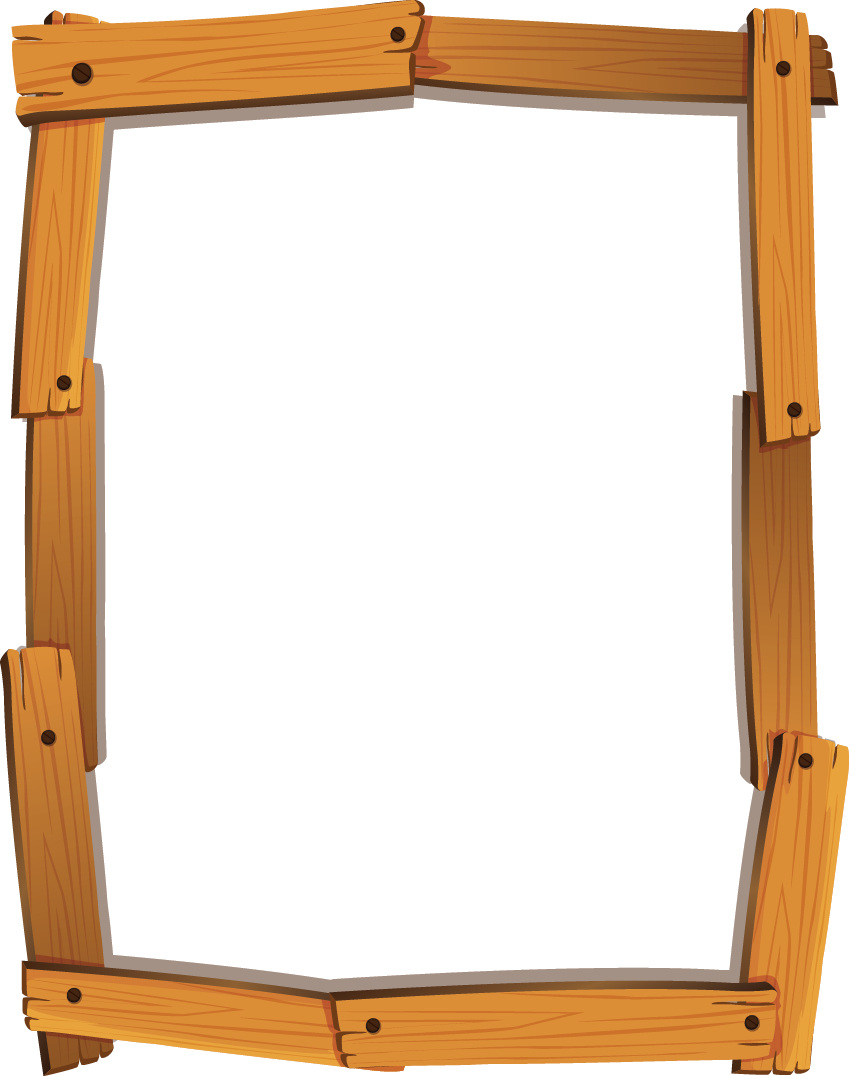 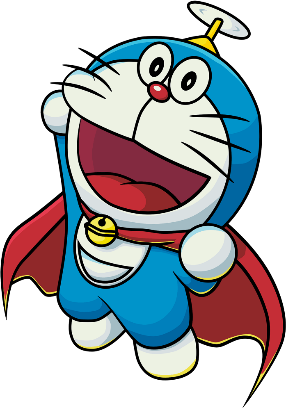 CUMPLE 13
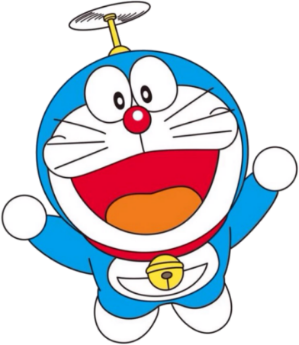 Sábado 6 
de Noviembre
Hora: 16:00 hrs.
En Los Cardenales
 258 A
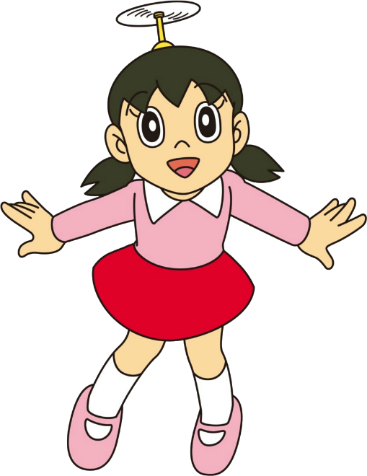 No faltes..!!
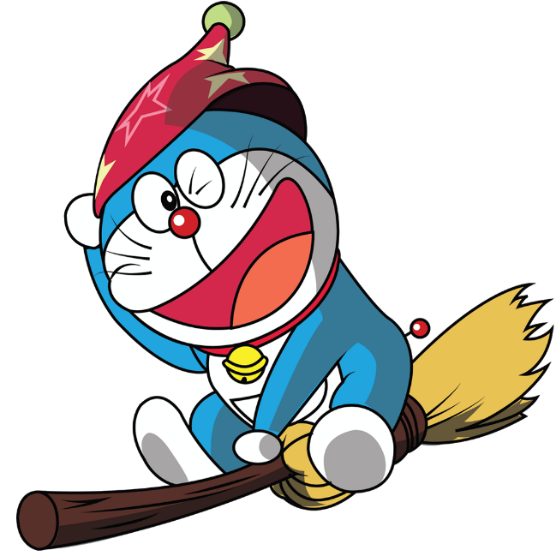 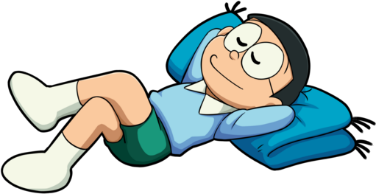 www.megaidea.net